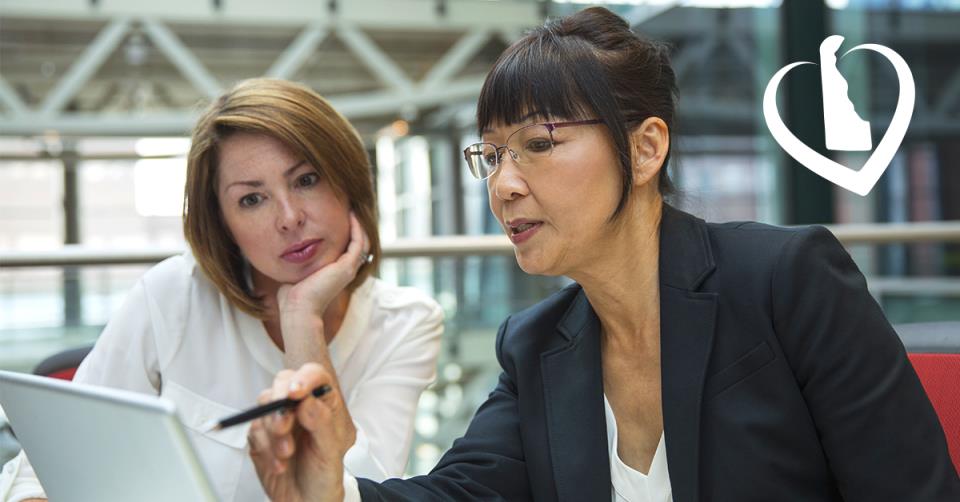 Delaware’s Health Insurance Marketplace: Update on Activity
Delaware Health Care Commission Nov. 1, 2018
Agenda
National Landscape
Delaware Update 
QHP Deadlines and Key Dates
Questions/Comments
2
National Update
The Affordable Care Act is still the law of the land; enrollment on the Health Insurance Marketplace will continue.
Beginning in 2019, federal law will not require Americans to have health insurance or face a tax penalty. 
Open enrollment runs from November 1 through December 15; the same as last year.
Scheduled maintenance on HealthCare.gov will be done on Sunday mornings during open enrollment, except for the final Sunday, December 9.
3
Uninsured Update
According to the U.S. Census Bureau, Delaware’s uninsured rate for 2017 dropped to 5.4%.
In 2008, Delaware’s uninsured rate was 10%.
For the U.S., the uninsured rate for 2017 was 8.8%.
4
4
Delaware Update
Funding for Delaware’s on-the-ground federal navigator organizations reduced from $300,000 to $100,000; only one organization funded:
Westside Family Healthcare
State-licensed insurance agents and brokers also can help individuals re-enroll.
 About 24,500 Delawareans enrolled for coverage for 2018, with two-thirds signing up during final 2 weeks in 2017.
For information and updates, go to:www.ChooseHealthDE.com
5
5
Delaware Update
Among Delaware’s 24,500 enrollees for 2018: 
77% re-enrollees
23% new enrollees
Overall current average monthly premium: $750.
After tax credit: $223.
For the 82% who receive financial assistance: average monthly premium is $122.
6
Delaware Update
DHSS plans kickoff press conference at 1 p.m. Nov. 5 at Westside’s Northeast Center in Wilmington; will be livestreamed on Facebook.
Press release on the start of open enrollment went out Tuesday; another will go out about 10 days before the end of enrollment.
Social media throughout open enrollment; need help of community partners.
7
7
Tax Penalty
The individual mandate, which requires Americans to have health insurance or pay a tax penalty, ends for 2019.
The individual mandate remains in place for 2018 taxes.
Those who don’t have health insurance for 2018 will pay a tax penalty.
Penalty is calculated 2 different ways – as a percentage of household income, or per person. Consumers will pay whichever is higher.
2.5% of household income 
$695 per adult, plus $347.50 per child under 18
Maximum: $2,085
8
Qualified Health Plan Key Dates
9
Questions/Comments
Health Care Commission
Public